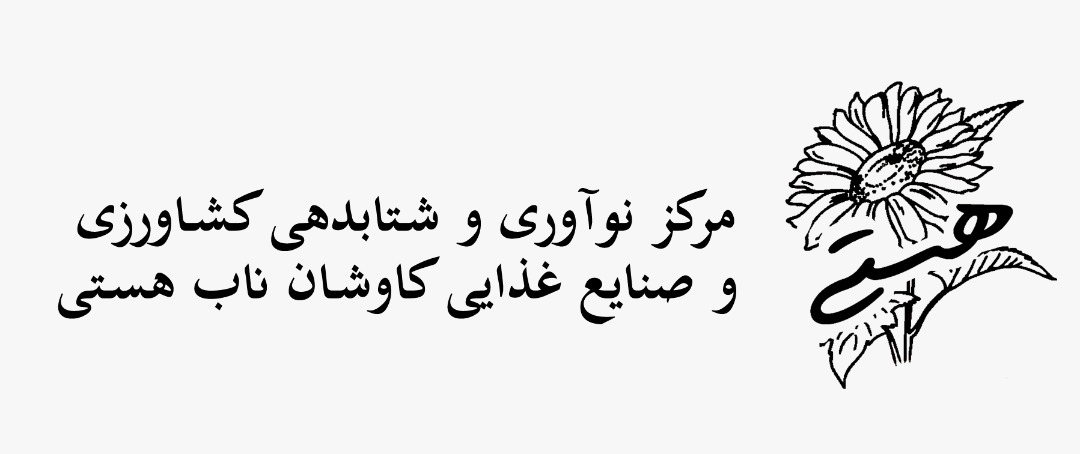 راهنمای اطلاعات مورد نیاز برای ارائه به سرمایه‌گذار
دوست عزیز ، این ساختار برای اطلاع شما از مطالب مهم و مورد نظر در جلسه ارائه ایده ، محصول و کسب و کار در اختیار شما قرار گرفته است. رعایت شکل کلی و طرح اهمیتی ندارد ، اما سرفصل ها و محتوی باید شامل بخش های مورد نظر که در این اسلاید ها اعلام شده باشد. 
طراحی ساختار و رنگ آمیزی و نحوه ارائه اسلاید ها به خلاقیت و توانمندی و سیاست های ارائه شما بستگی دارد.
فرمت استاندارد ارائه اولیه Pitch-Deck
فهرست :
عنوان و نام استارتاپ
شرح کسب و کار 
مساله‌یی که موجب طرح این ایده شده است 
راه حل مساله مطروح شده
ارزش های پیشنهادی این کسب و کار
اندازه بازار
معرفی و تعریف دقیق فضای رقابتی و رقبا
وجوه تمایز این محصول با سایر رقبا
مزیت های رقابتی پایدار
فرایند توسعه محصول و بازار  به همراه زمان بندی 
مدل درآمدی و جریانات نقدی
زمان بندی برای جذب سرمایه و اهداف تامین مالی 
معرفی تیم و شرح وظایف اعضا
معرفی سرمایه گذاران قبلی (در صورت وجود)
اسلاید پایانی (خاتمه )
شرح کسب و کار
مهمترین اسلاید ارائه اولیه همین اسلاید است :
باید در عرض 30 ثانیه بتوان با این اسلاید نظر سرمایه گذار را جلب کرد
در صورتی که این اسلاید خوب و تاثیر گذار نباشد ، نظر سرمایه گذار در اسلاید های بعدی با سوالات متفرقه یی که می پرسد از موضوع پرت خواهد شد
1- به ساده ترین شکل ممکن بایستی کسب و کار توضیح داده شود .
2-در اینجا تحت هیچ شرایطی از بیزینس مدل و مسایل مختلفی که اینجا ممکن است مطرح شود خودداری کنید. این موارد بعدا مطرح می گردند.
طرح مساله
در اینجا بایستی مسایلی که بصورت ملموس در دنیای کسب و کار نزدیک ما و در زمان فعلی خود را نشان داده اند را به خوبی بیان نمود.
این مسایل را بایستی ساده و نهایتا تا 3 مساله بسیار جدی بصورت تیتر درج شود.
توضیحات را شخص ارائه دهنده خواهد داد نه سایر افراد گروه. اجازه ندهید حین ارایه از سایر افراد گروه طرح سوال شود. شما بایستی در کمترین زمان ممکن این ارایه را به شکلی تاثیر گذار انجام دهید.

سرمایه گذار بایستی این مسایل را در اطراف خود و در زمان حال ، اجتناب ناپذیر بداند در واقع مساله نباید بصورتی طرح شود که سرمایه گذار به راحتی به خودش اجازه دهد آن را ساده جلوه دهد 

یکی از تکنیکها آنست که که هر مساله را با سوالی از سرمایه گذار شروع نمود.
راه حل
برای ارائه راه حل بایستی این عبارت گفته شود که بهترین شرکت برای حل این مساله ، 
در اینجا بایستی نمونه هایی از کیس های مربوط به مشتریان همراه با راه حل منحصر بفرد شما گفته شود
این راه حل بهتر است بصورت شمایی از ویژگیها و مشخصات راه حل شما و بصورت ترسیمی باشد.
اندازه بازار
در این اسلاید شما باید مشتری و بازار هدف خود را شناسایی کنید به صورت دقیق و مشخص تا بتوانید با کمک آن ابعاد بازار را شناسایی کنید. در اینجا اگر پیش فرضی در نظر میگیرید باید بیان کنید
اندازه بازار پیش‌رو (برای ارائه بهتر حجم بازار میتوانید مطالبی در مورد TOM،SAM،SOM را مطالعه کنید.
چقدر این کسب و کار ایجاد فرصت می کند و چه فرصتهای بالقوه دارد؟
در اینجا اصلا نه خودتان و نه سرمایه گذار نباید وارد بحث رقبا شوید . این نکته را همیشه مد نظر داشته باشید که سرمایه گذار از ابتدای کار همواره در حال مقایسه شما با رقبای احتمالی یا مشابه است و شما بایستی تا اسلاید معرفی کلیه رقبا ، طرف مقابل را مدیریت کنید و وارد بحث رقبا تحت هیچ شرایطی نشوید.
بعد از اندازه بازار از سهم بازاری که قرار است دست یابید صحبت کنید . این سهم بازار نبایستی بزرگتر از سهم بازار رقیبی باشد که در حال حاضر لیدر است
معرفی و تعریف دقیق فضای رقابتی و رقبا
وجوه تمایز این محصول با سایر رقبا
سرمایه گذار دوست دارد در این مرحله بداند:
شما کاملا نیازهای مشتریان را فهمیده اید . (کلید حل مساله بازار)
شما با مطالعه درست بازارو تحلیل رقبا  قادر خواهید بود شرکت خود را توسعه دهید.
حداقل 2 و حداکثر 4 تا از مزیت های رقابتی که شما را بنچ مارک می کند را بصورت برجسته و مشخص و واضح تیتر کنید.
در این اسلاید شما توضیح می دانید که چرا نسبت به سایرین برتری دارید.
رقبای داخلی و خارجی

برای مقایسه KPI های صنعت سنجیده شود
اگر هنوز رقیبی وجود ندارد :
در اینجا سرمایه گذار ذهنیتی از رقیب ندارد و این به نفع شماست اما مشروط بر اینکه مطمئن باشید رقیبی ندارید.  در این حالت حتی از کسب و کارهای مشابه و رقبای بالقوه در آنها آشنایی داشته باشید.
مزیت های رقابتی
در این اسلاید باید توضیح می دهید که چگونه شما  قادرید مزیت های رقابتی خود را در یک بازه زمانی مشخص در برابر سایر رقبا  یا بهینه سازی وضع موجود افزایش دهید و یا حفظ کنید. 
1- حتما موانعی که شما برای رقبا ایجاد می کنید در رقابت را قید کنید این موانع می توانند از انواع مختلفی داشته باشند برای مثال :
اثرات شبکه(Network effects)
 برتری اطلاعاتیData) (supremacy 
توزیع چابک ((Fast distributionو ...
فرایند توسعه محصول و بازار  به همراه زمان بندی
تا کنون به چه موفقیتهایی در جهت رشد کسب و کار دست پیدا کرده اید :
1-ترسیم روند رشد شما بایستی بر مبنای یکسری KPI باشد که این شاخص های کلیدی عملکرد بایستی به خوبی تعریف شوند تا قابل دفاع باشند برای مثال
تعداد مشتریان فعال در ماه
مشتریان فعال روزانه
درآمد ماهانه یا سالانه
حجم مبادلات
تعداد مشتریان
میزان سهم از شبکه توزیع
هزینه جذب یک مشتری
فروش محصول یا خدمت
برنامه و فعالیت های اعتبارسنجی ایده یا کسب و کار


نقشه راه توسعه محصول یا استراتژی‌ها و گام‌هایی که برای دستیابی به آن برنامه ریزی کردید را با زمانبدی ارائه بدید

در صورت وجود در اینجا بین 2 تا 3 شاخص کلیدی عملکرد را انتخاب نمایید و با نمودار و عدد بصورت مقایسه یی به گونه یی که ذهن سرمایه گذار را درگیر کند آنها را مطرح نمایید.
مدل درآمدی کسب و کار
معرفی مدل کسب و کار و مدل در آمدی
شمای کلی از جریانات نقدی
زمان بندی برای جذب سرمایه و اهداف تامین مالی
در این اسلاید مشخص کنید سرمایه‌ مد نظر چقد می‌باشد؟در جه جاهایی قرار است استفاده گردد؟( برای مثال 30 درصد معادل X تومان برای بازاریابی در سال اول)
در این بخش که می‌تواند شامل دو اسلاید باشد، بهتر است که برنامه مالی را ارائه دهید
برنامه مالی شامل نقطه سر به سر، هزینه جاری و ثابت و مدت زمان برای هزینه کرد سرمایه مورد نیاز به صورت خلاصه ارائه گردد. در صورت نیاز به اطلاعات بیشتر سرمایه گذار، فاینانشیال پلن(ترجیحا فایل اکسل همراه داشته باشید تا در صورت ایهام ارائه گردد) را مورد بررسی موشکافانه قرار می‌دهد.
در صورتی که پیش فرض هایی در محاسبات خود در نظر گرفتید به آن‌ها اشاره کنید.
مجوز های مورد نیاز
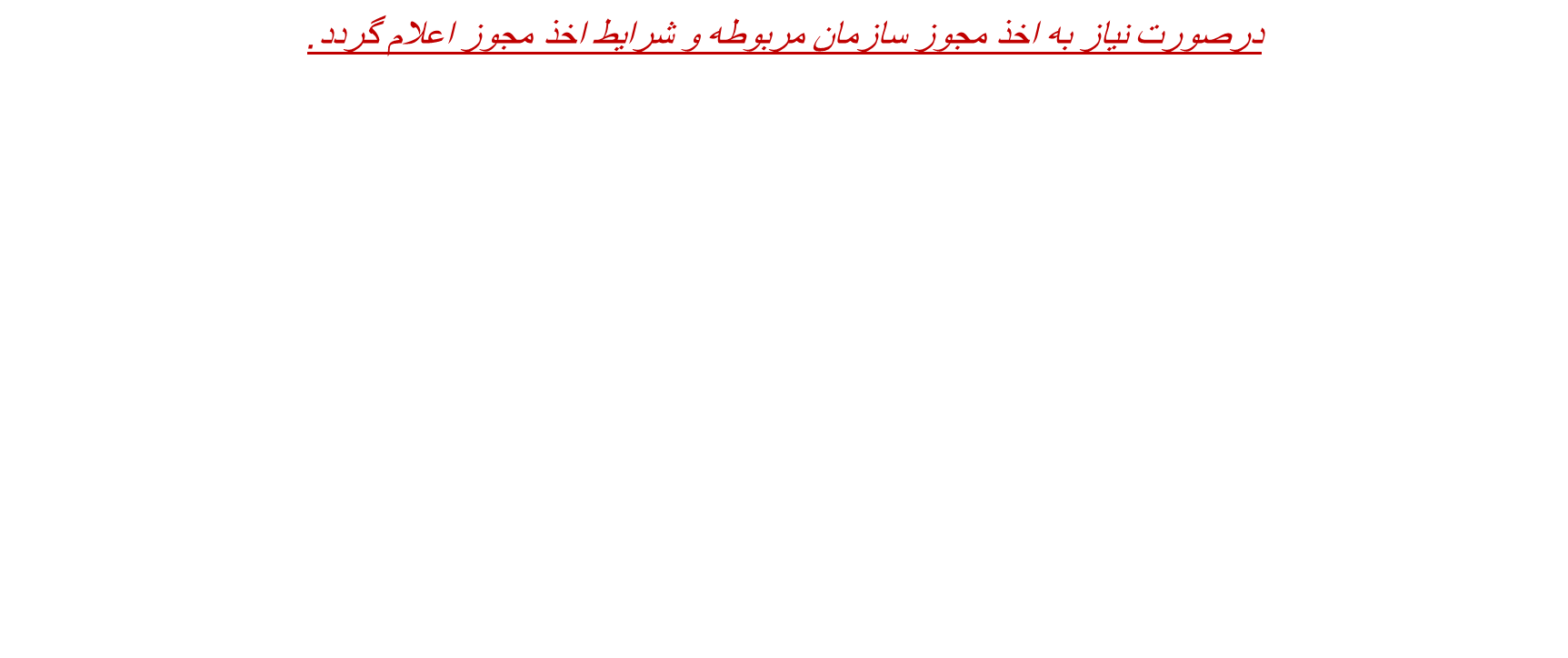 معرفی تیم و شرح وظایف اعضا
معرفی اعضای تیم
تخصص فرد مورد نظر بر اساس وظایف کاری
سوابق کاری موفق این شخص(در صورت وجود)
میزان آشنایی اعضای تیم بر حسب ماه یا سال
معرفی سرمایه گذاران و مشارکت کنندگان فعلی
معرفی شخص حقیقی یا حقوقی
میزان سرمایه گذاری در طرح ( در صورتیکه رضایت ایشان قبلا کسب شده باشد )
تجارب قبلی همکاری با ایشان( در صورت وجود)
تجارب معتبر این سرمایه گذار
سیاست های سرمایه گذار قبلی در صورت ورود سرمایه گذار جدید
اسلاید پایانی
تشکر از حضار برای حضور در این ارائه
آدرس شرکت یا تیم
ایمیل و تلفن سخنگو و ارایه دهنده جهت ارتباطات بعدی(فقط یک نفر به عنوان رابط گروه وجود داشته باشد )

در خواست ارایه فید بک جهت حفظ ارتباط در آینده.